PPT Introduction to the Step by Step tools
DatePrepared by Maastricht University – Deliverable 2.2.1
< Insert city logo >
< Insert city logo >
Energy retrofitting in your condominium
First steps
Taking-off
The real thing
< Insert city logo >
Get to know your building better
1. First steps
Determine  your capacity to manage an energy retrofit project
Convince your condominium into action
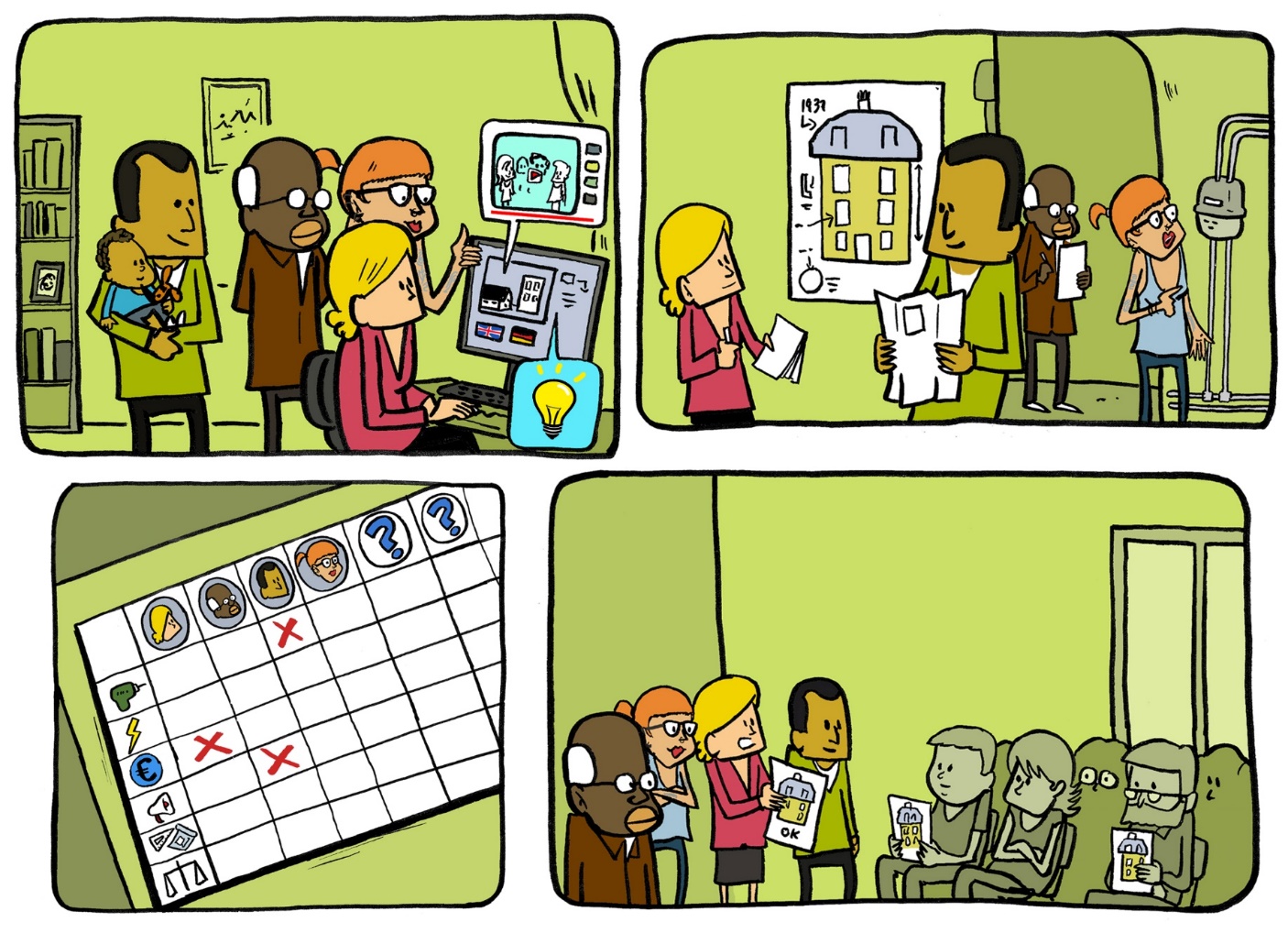 Be inspired by general examples
BACK
< Insert city logo >
Be inspired by general examples
Link to case studies

Case study form
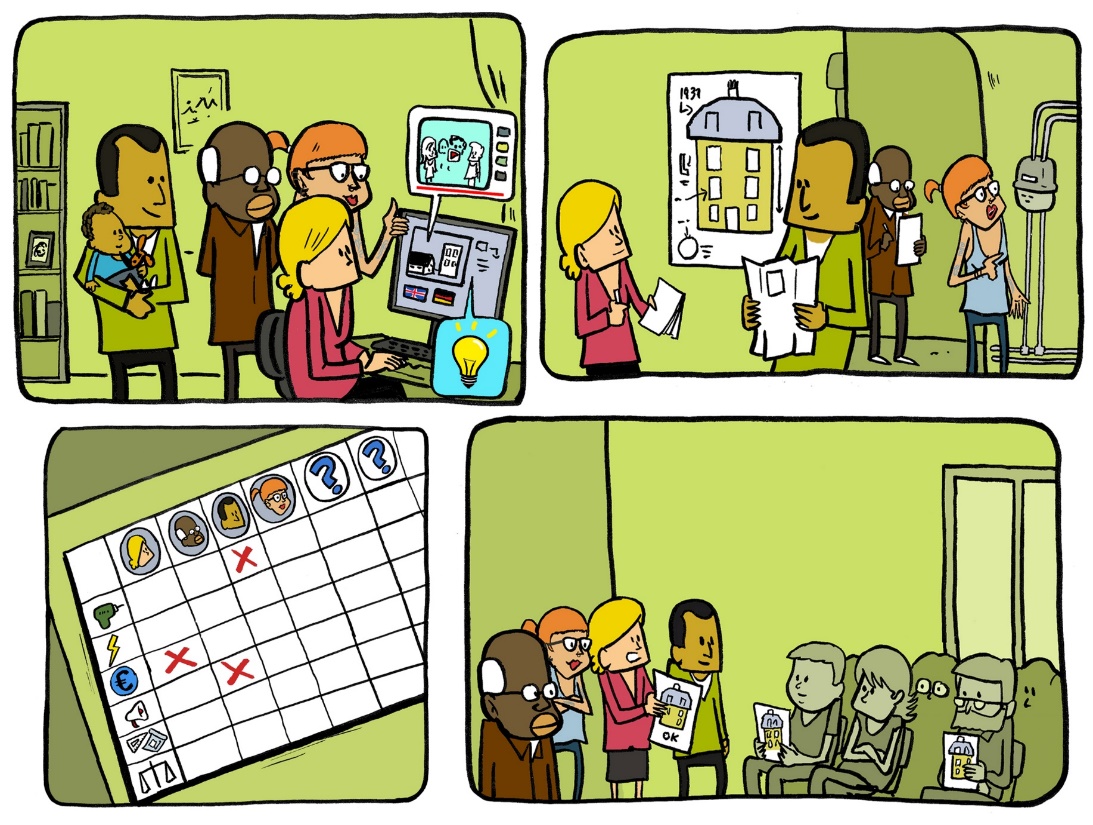 BACK
< Insert city logo >
Get to know your building better
Link to quickscan tool
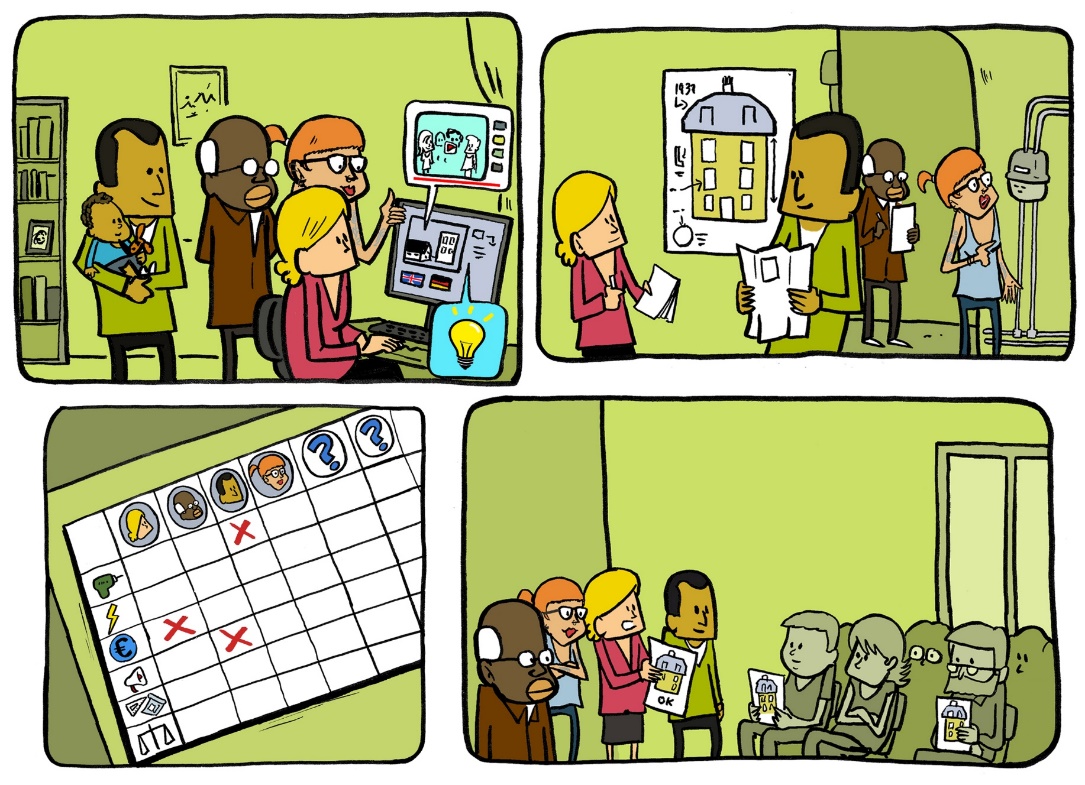 BACK
< Insert city logo >
Determine  your capacity to manage an energy retrofit project
Link to innovation capacity tool
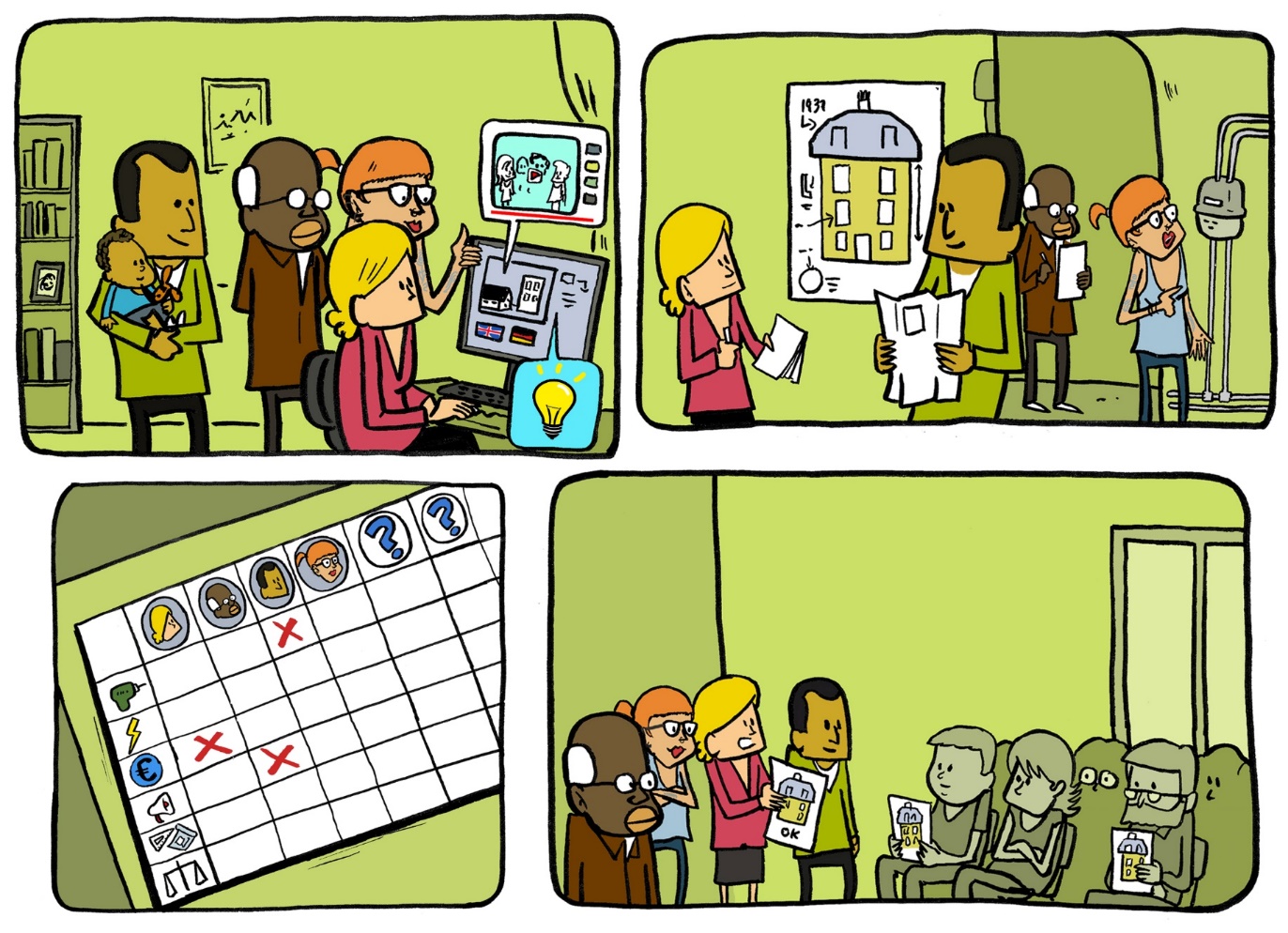 BACK
< Insert city logo >
Convince your condominium into action
Link to document with tips to convince your condo
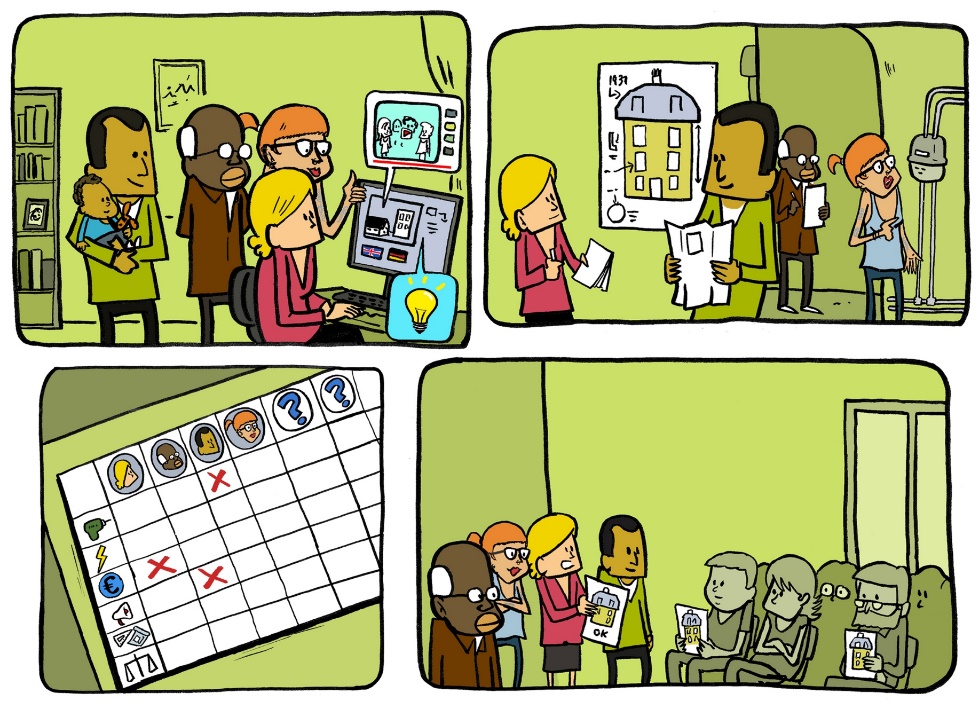 BACK
< Insert city logo >
2. Taking-off
Ensure the project team has the right  capacity
Condominium votes for retrofit
Obtain specialist information on technical, financial and  legal issues
Contact an expert for a full assessment
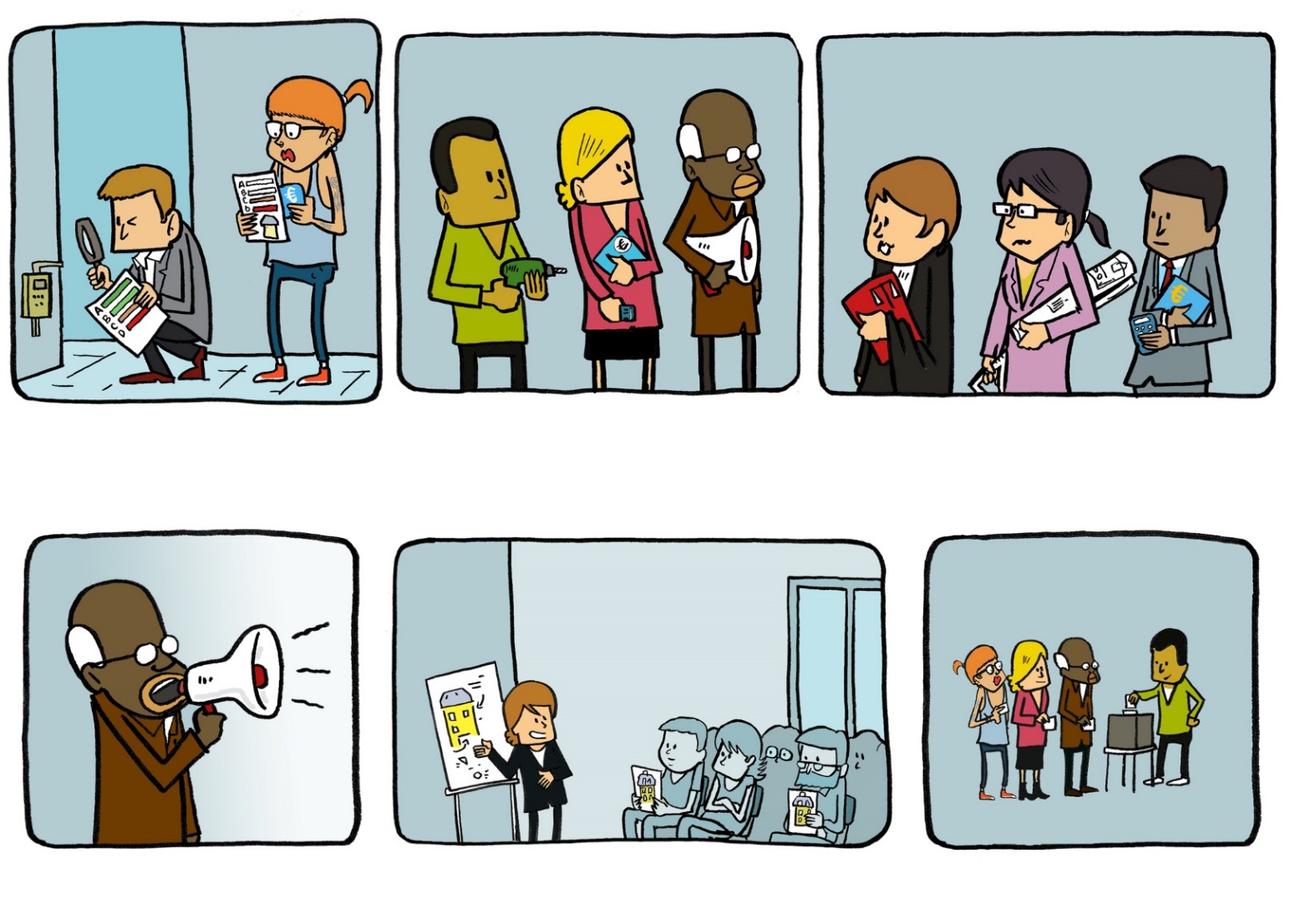 Communicate with your neighbours
Set up a project team
BACK
< Insert city logo >
Contact an expert for a full assessment
Link to masterplan


Link to directory of experts
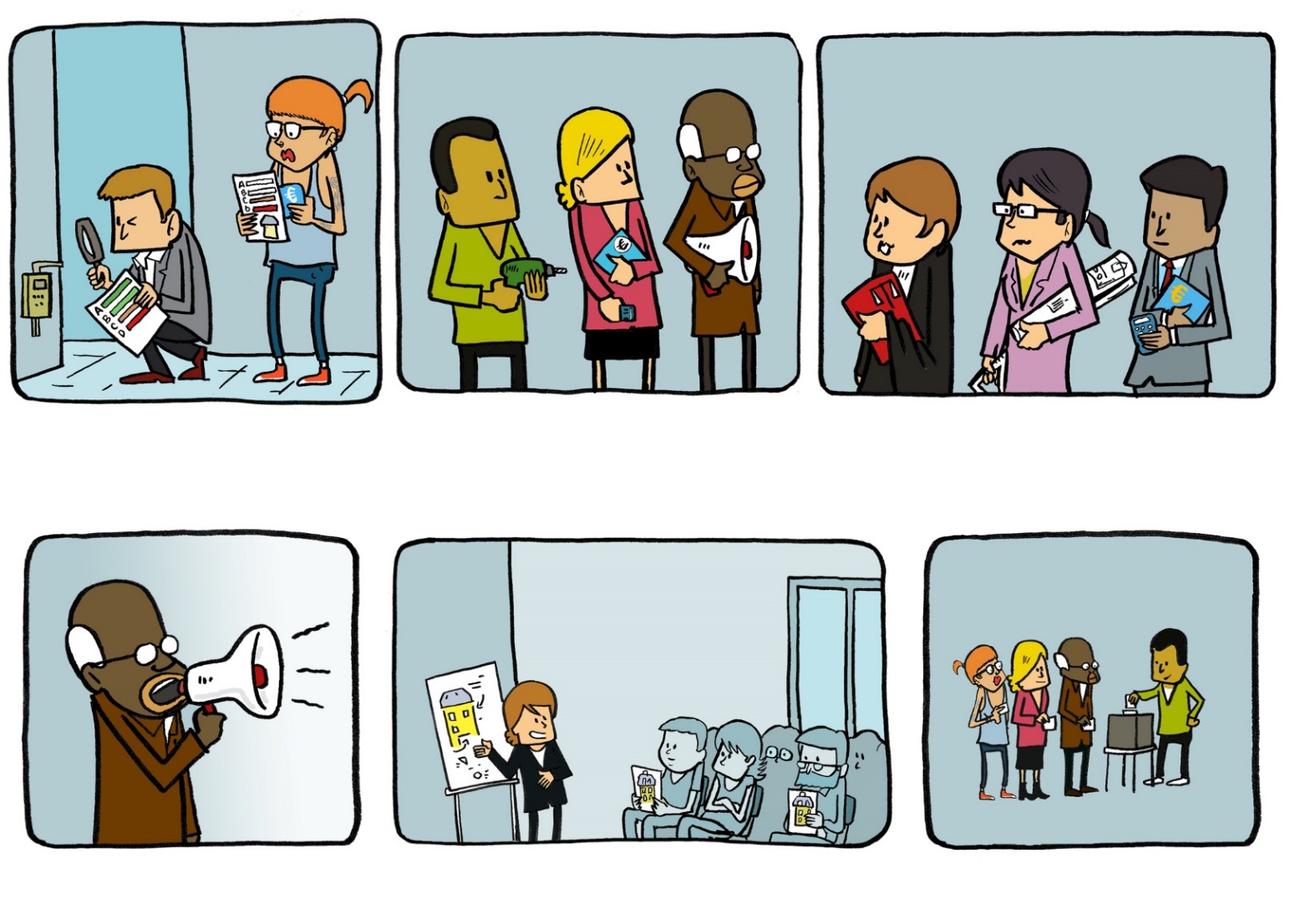 BACK
< Insert city logo >
Set up a project team
Link to the project team mandate
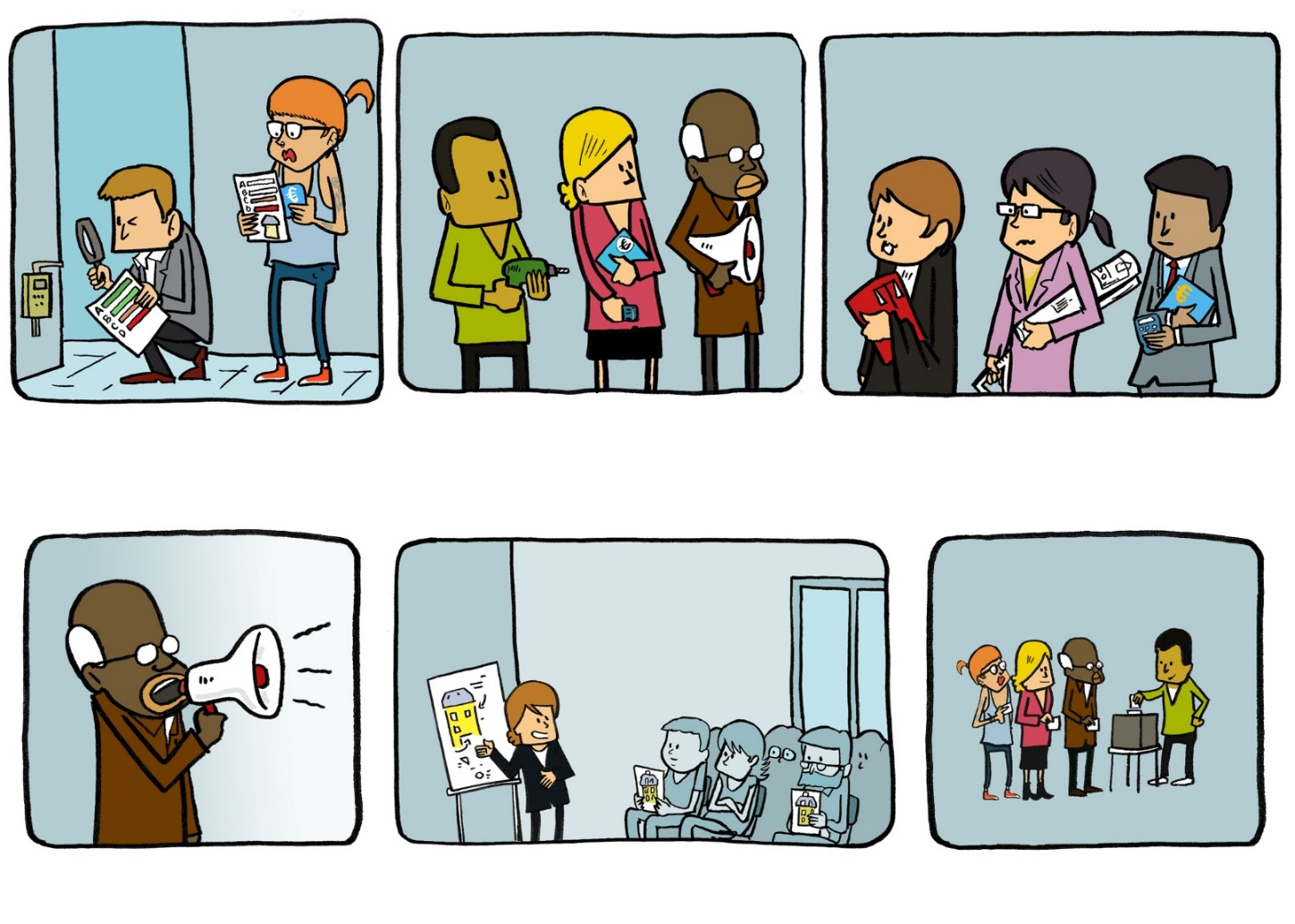 BACK
< Insert city logo >
Obtain specialist information on technical, financial and  legal issues
Link to municipalities information on legal issues
Link to document on financial tools (in english only)
Link to subsidies available to condominiums 
Link to directory of experts
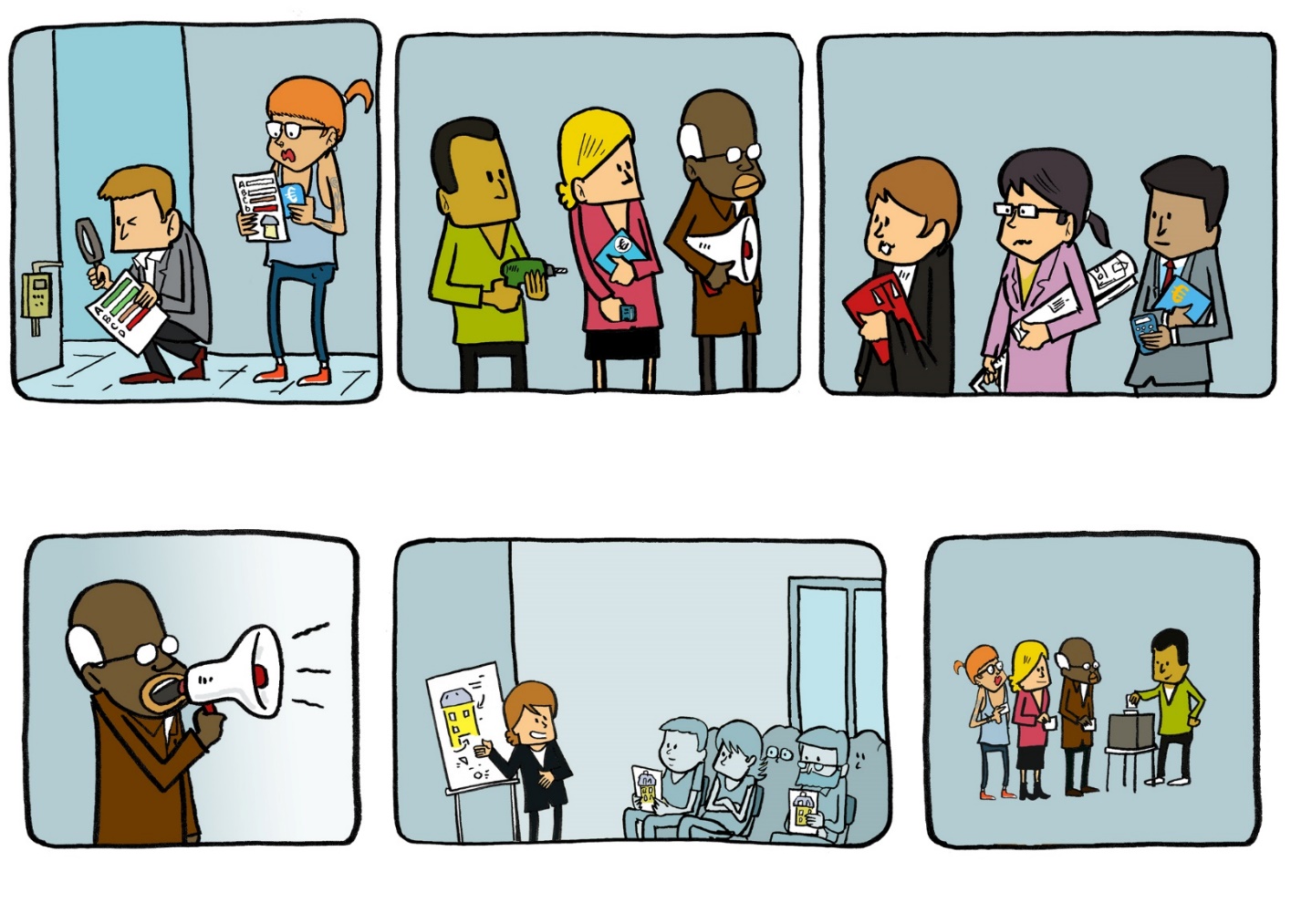 BACK
< Insert city logo >
Communicate with your neighbours
Link to document with tips
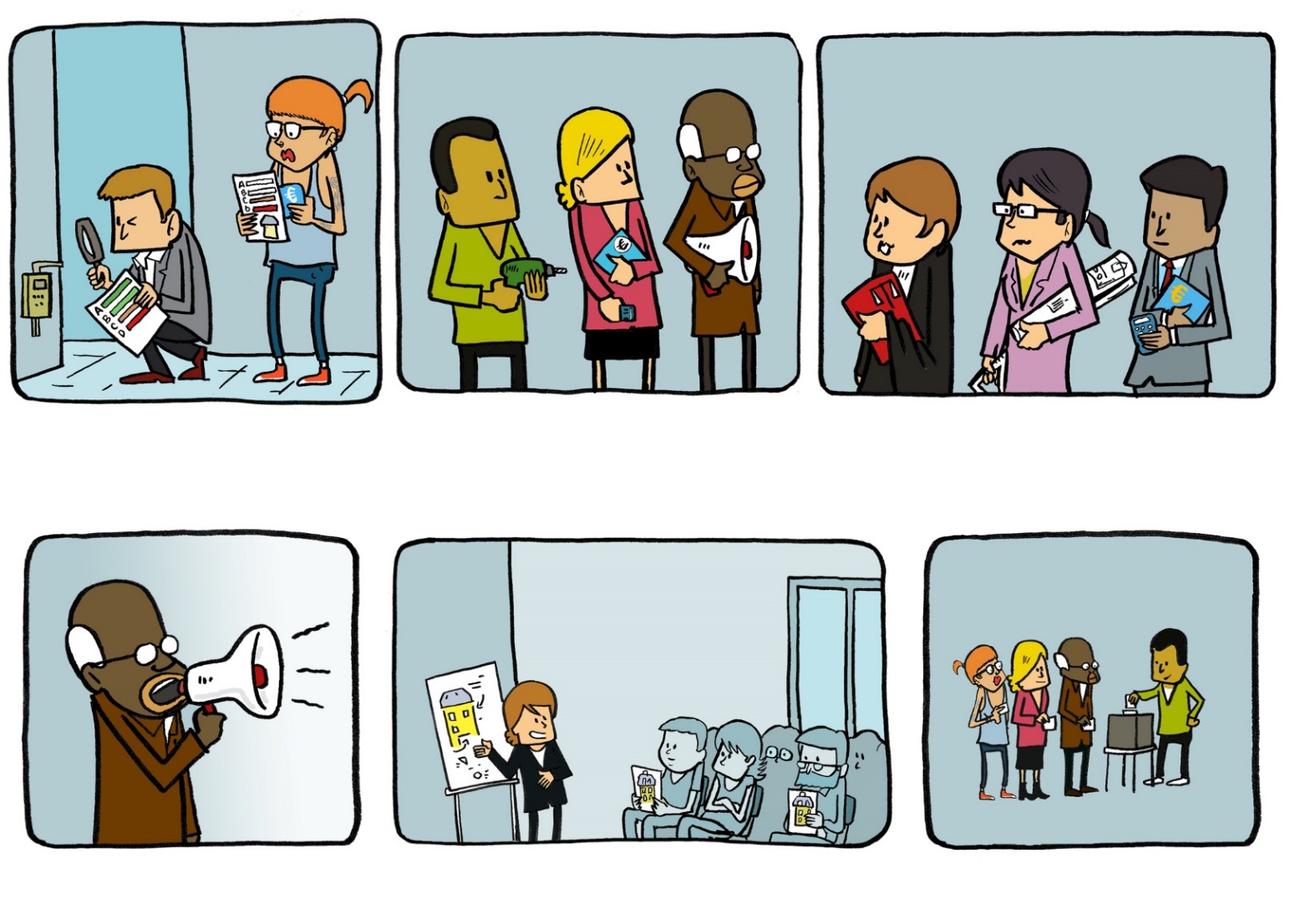 BACK
< Insert city logo >
Ensure the project team has the right  capacity
Link to local training options

Link to local energy coachesor trainers
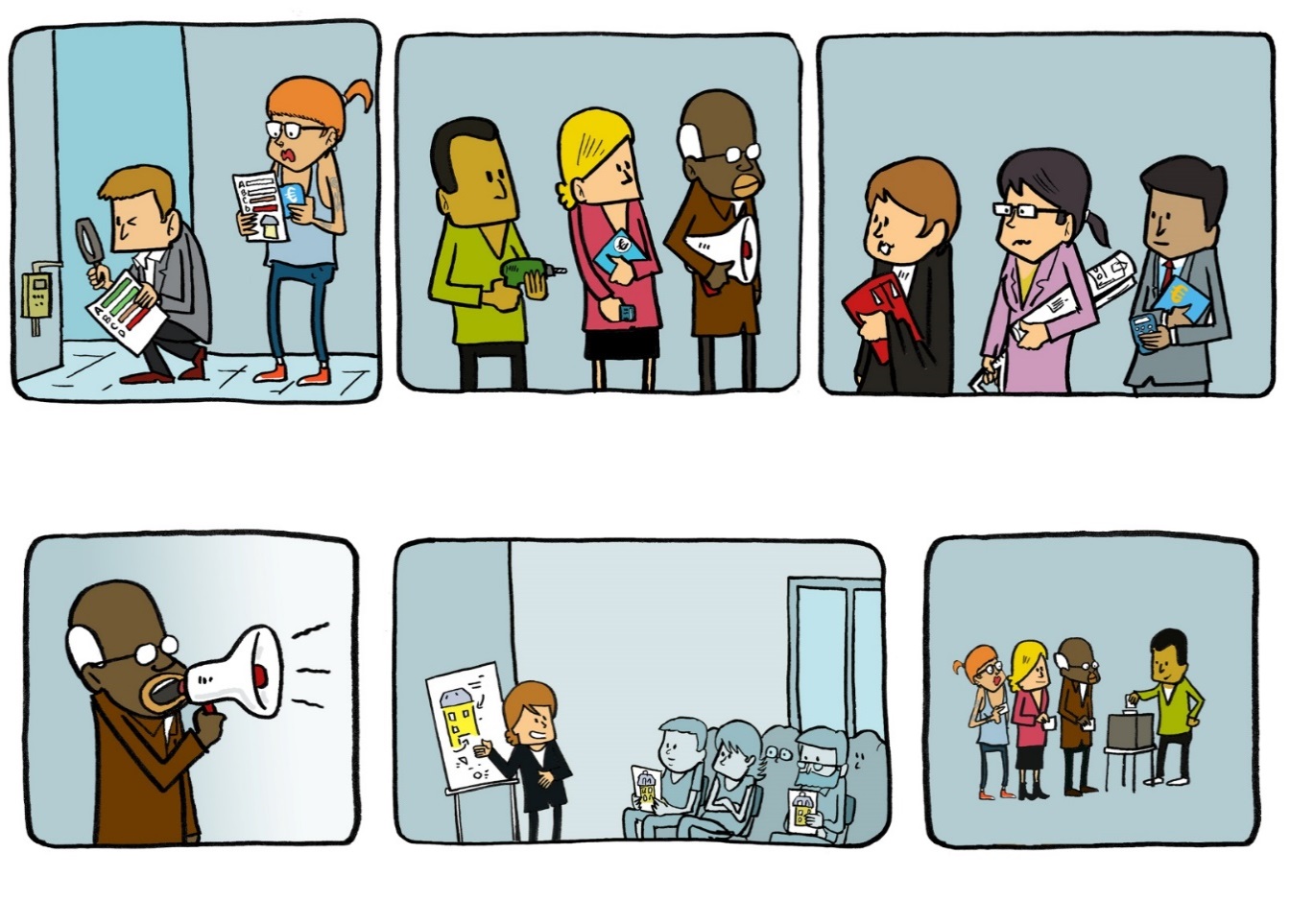 BACK
< Insert city logo >
Condominium votes for retrofit
Some tips for voting timeline
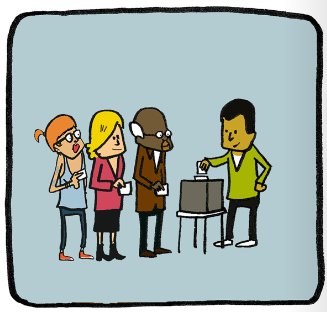 BACK
< Insert city logo >
3. The real thing
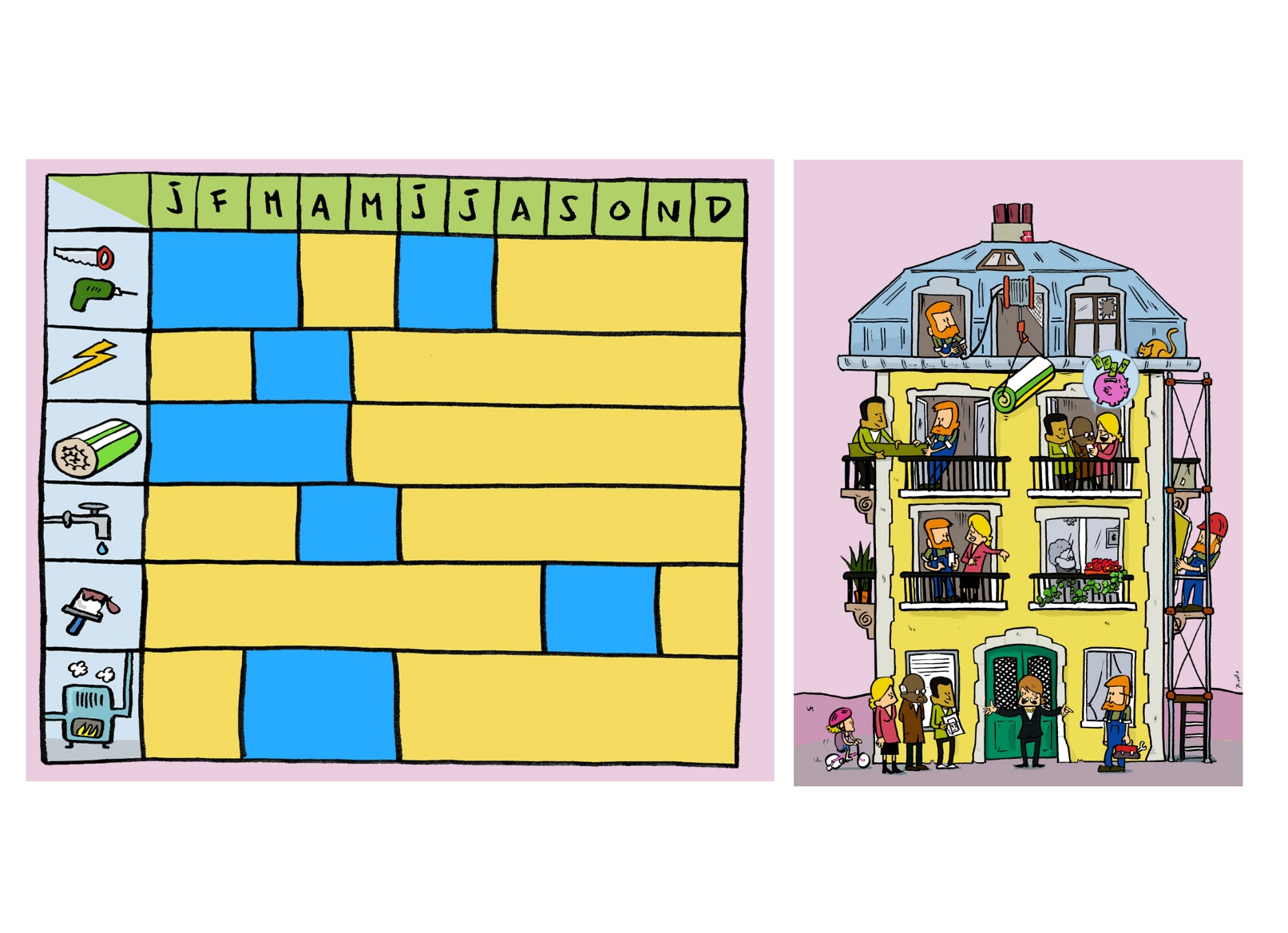 Develop a Project management plan
BACK
< Insert city logo >
Develop a project management plan
Link to template of a project management plan
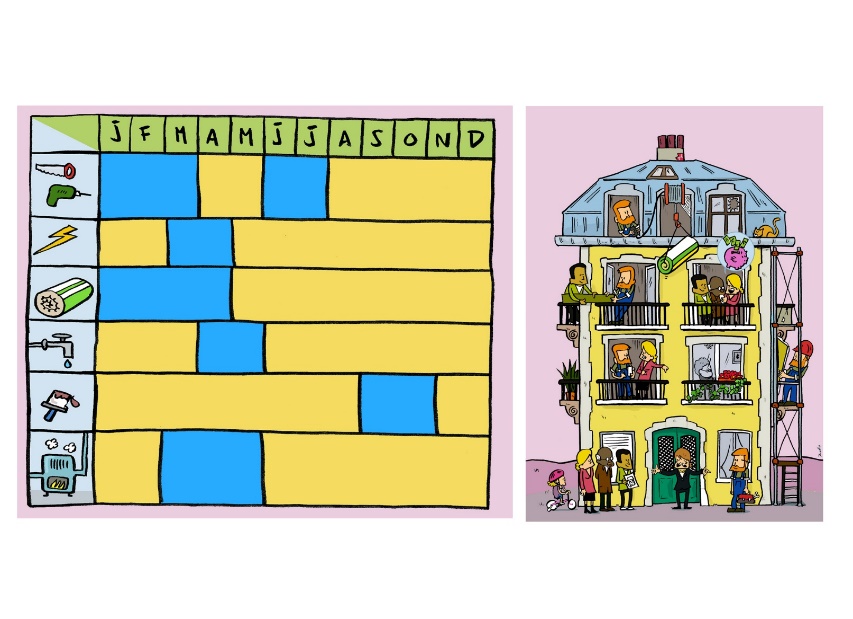 BACK
< Insert city logo >